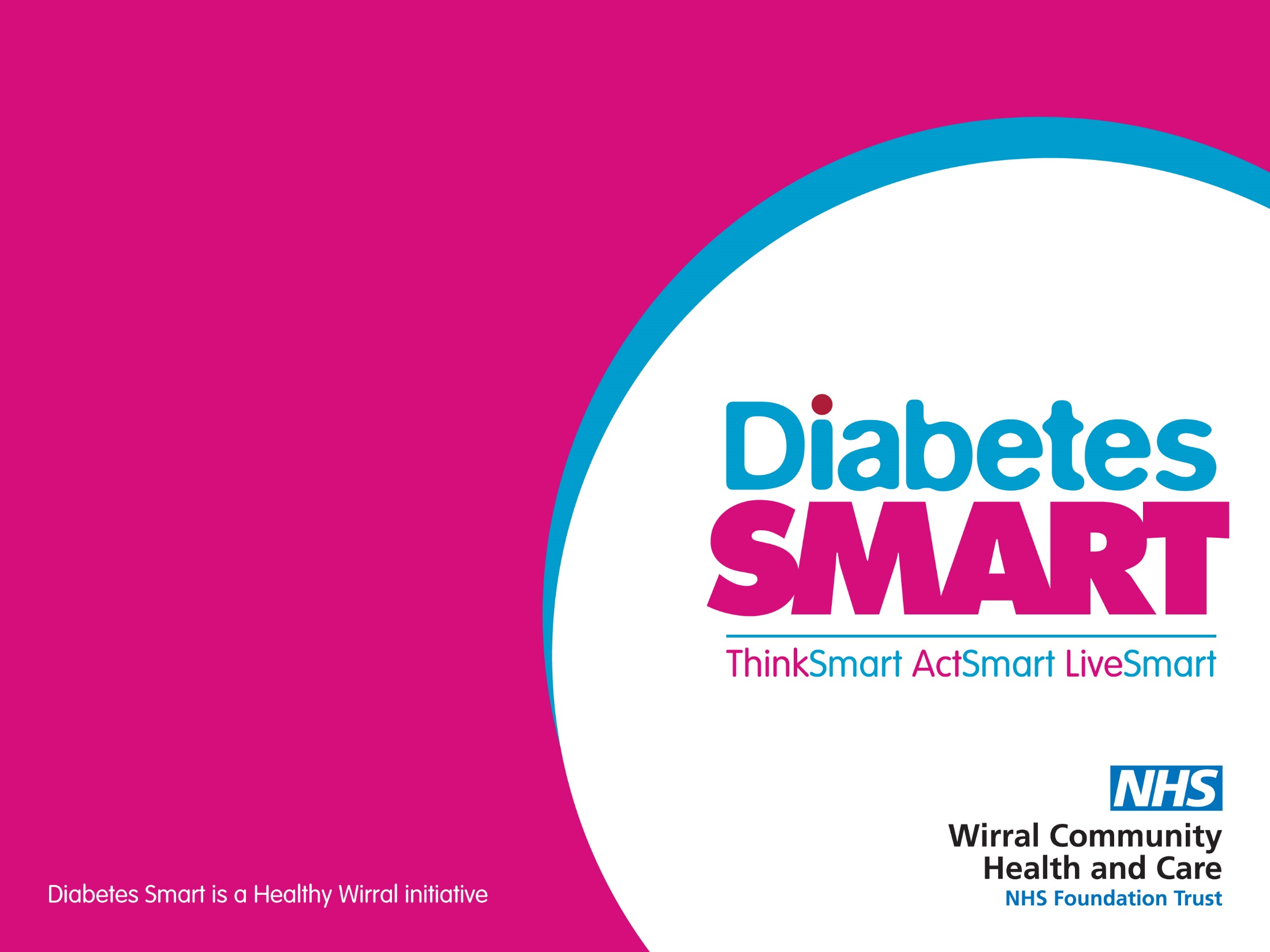 Carbohydrate Awareness
Introduction to 
Carbohydrates
Presented by:
Community Dietitian
What is Diabetes?
Carbohydrates are found in starchy foods and sugar containing foods and drinks.

When we eat, our body breaks down carbohydrates into smaller sugar units called glucose, which moves into the blood. 

In Diabetes there are high levels of glucose in the blood because either our body does not make or respond to the hormone insulin.
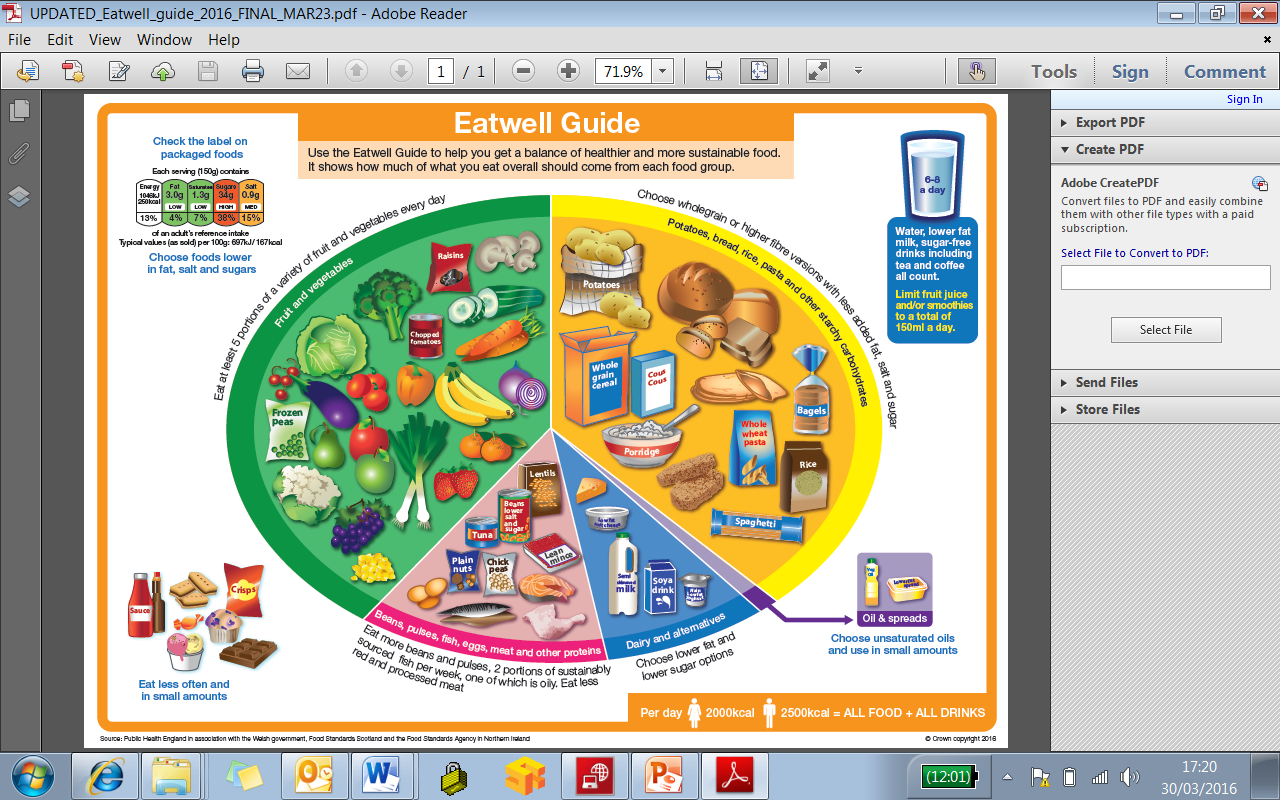 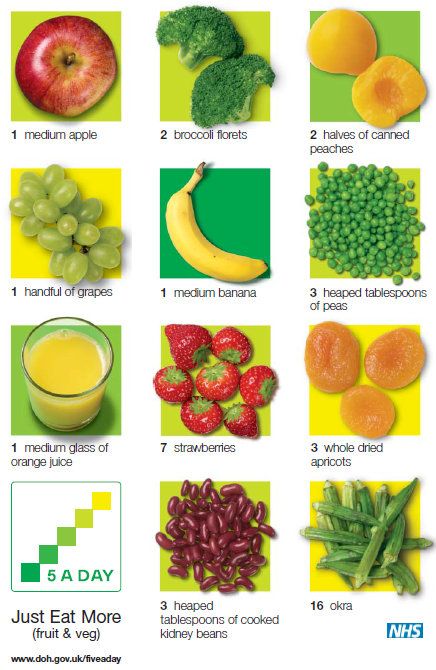 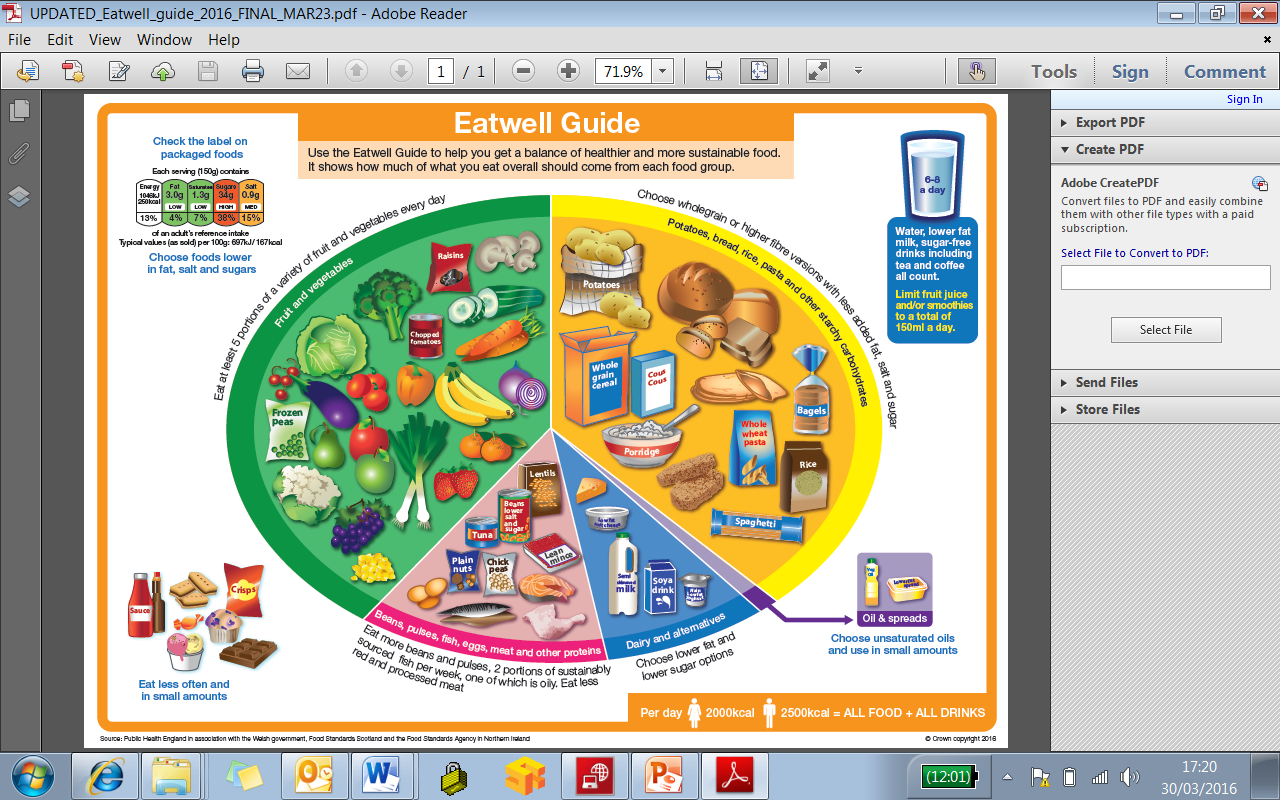 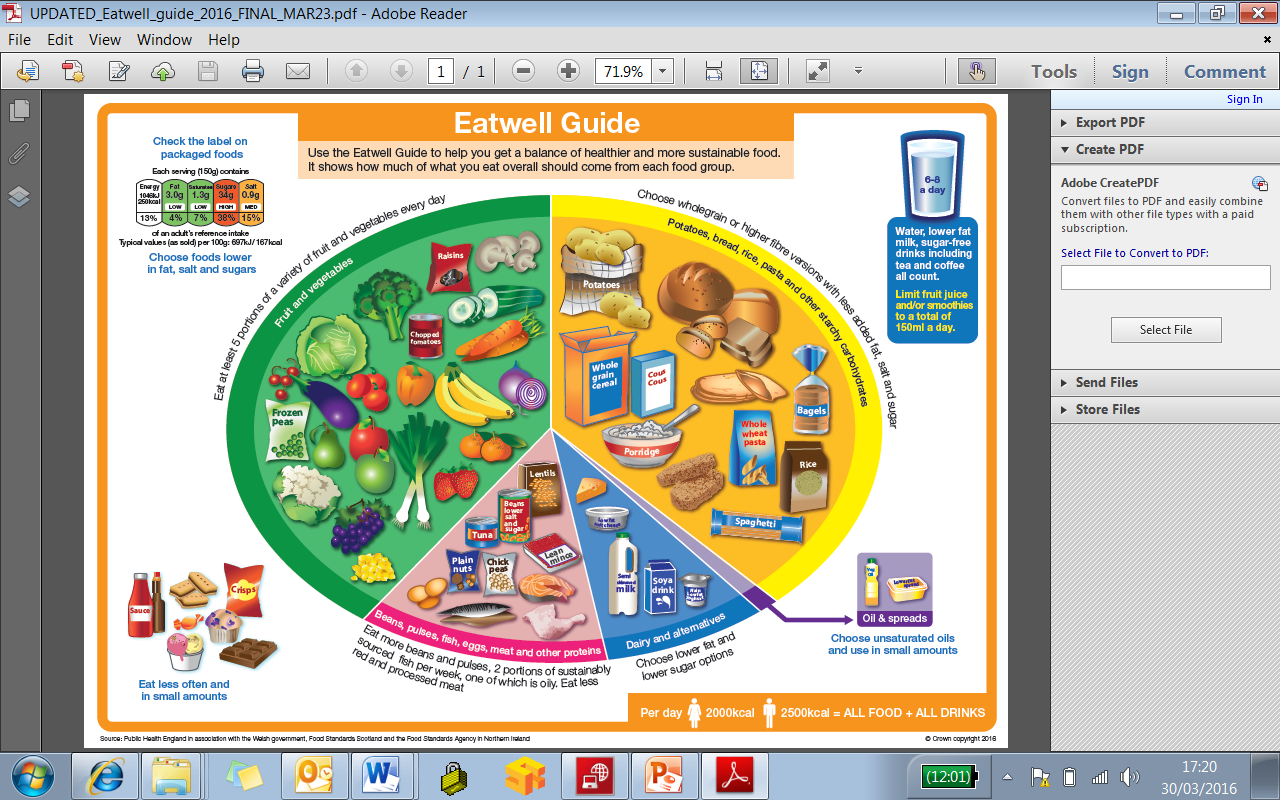 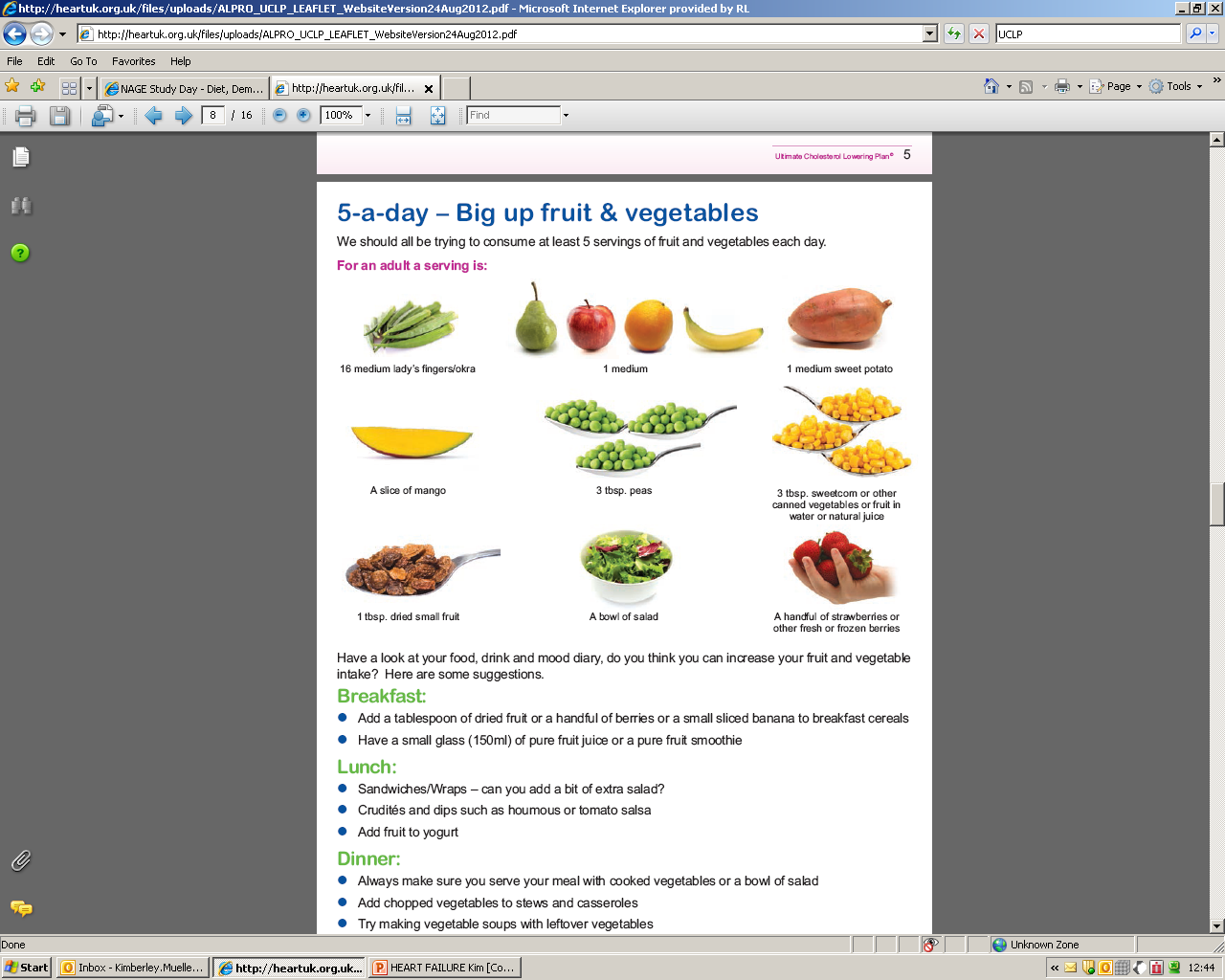 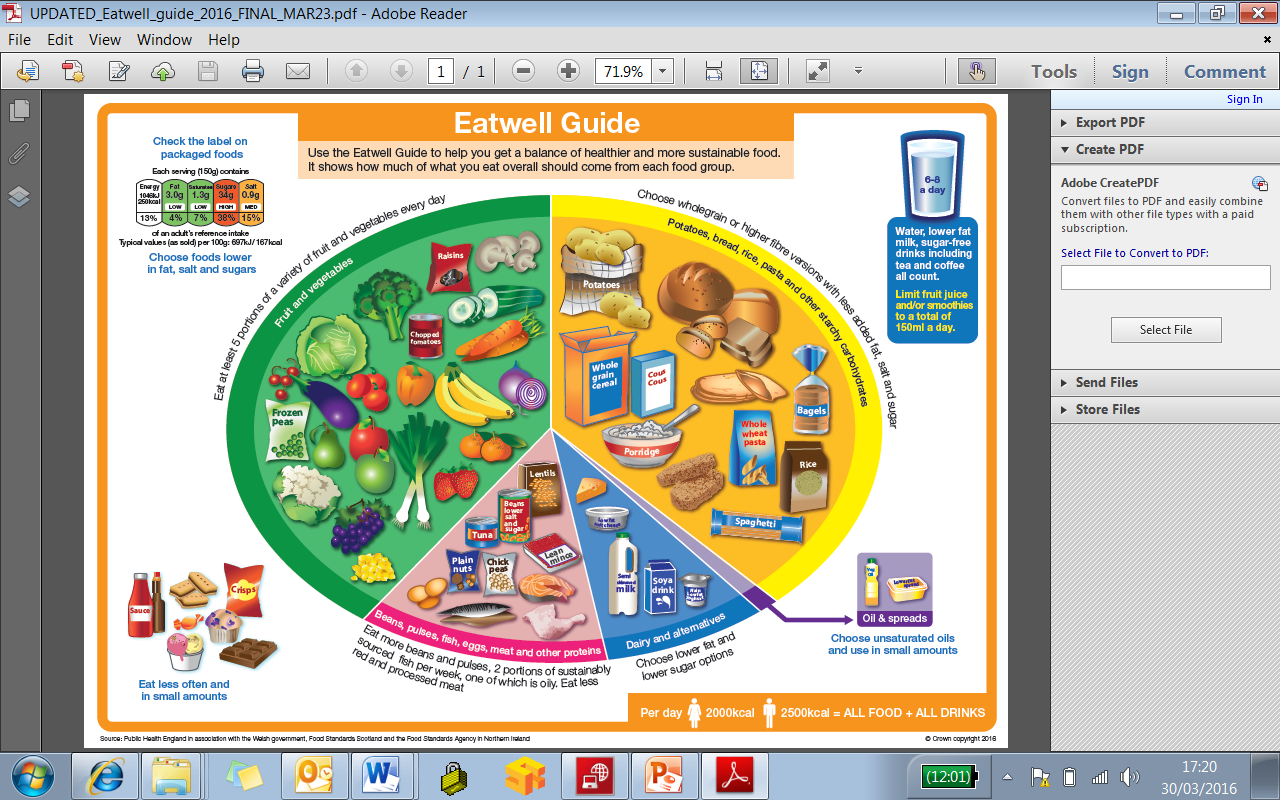 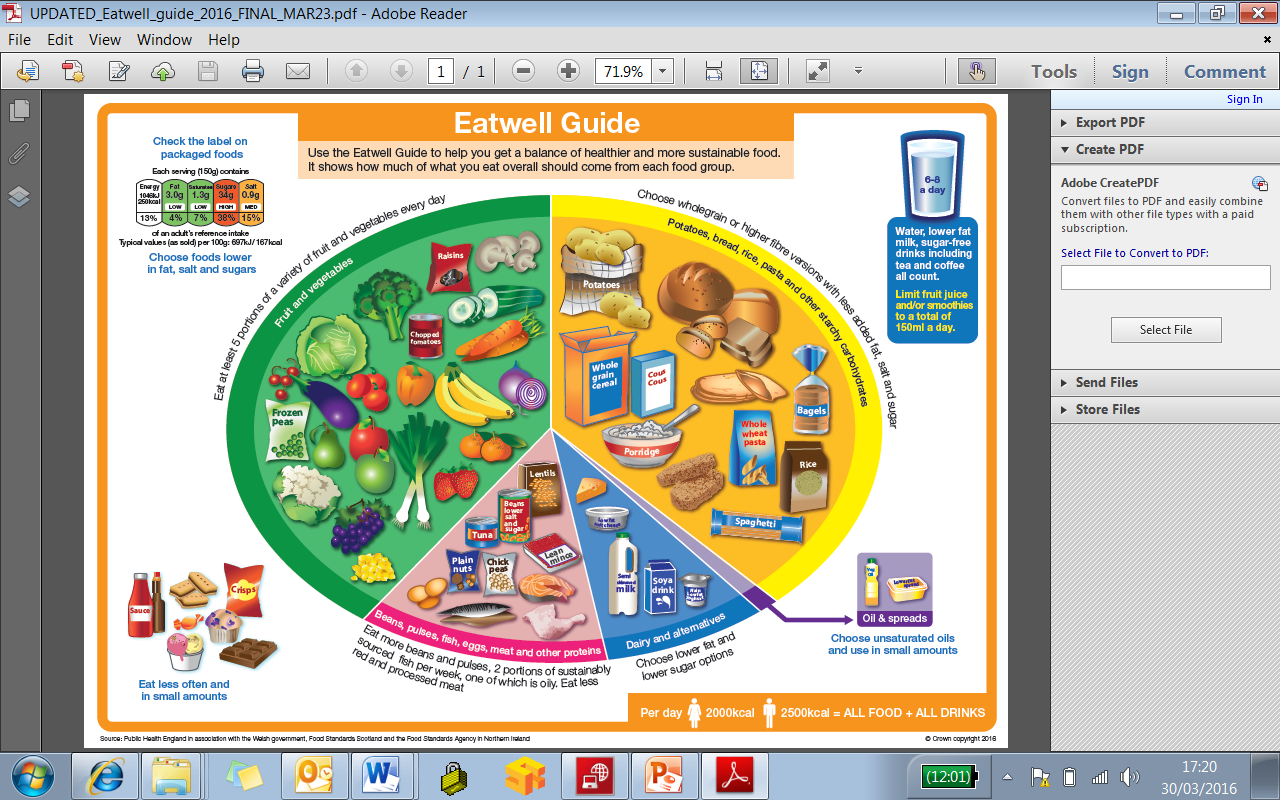 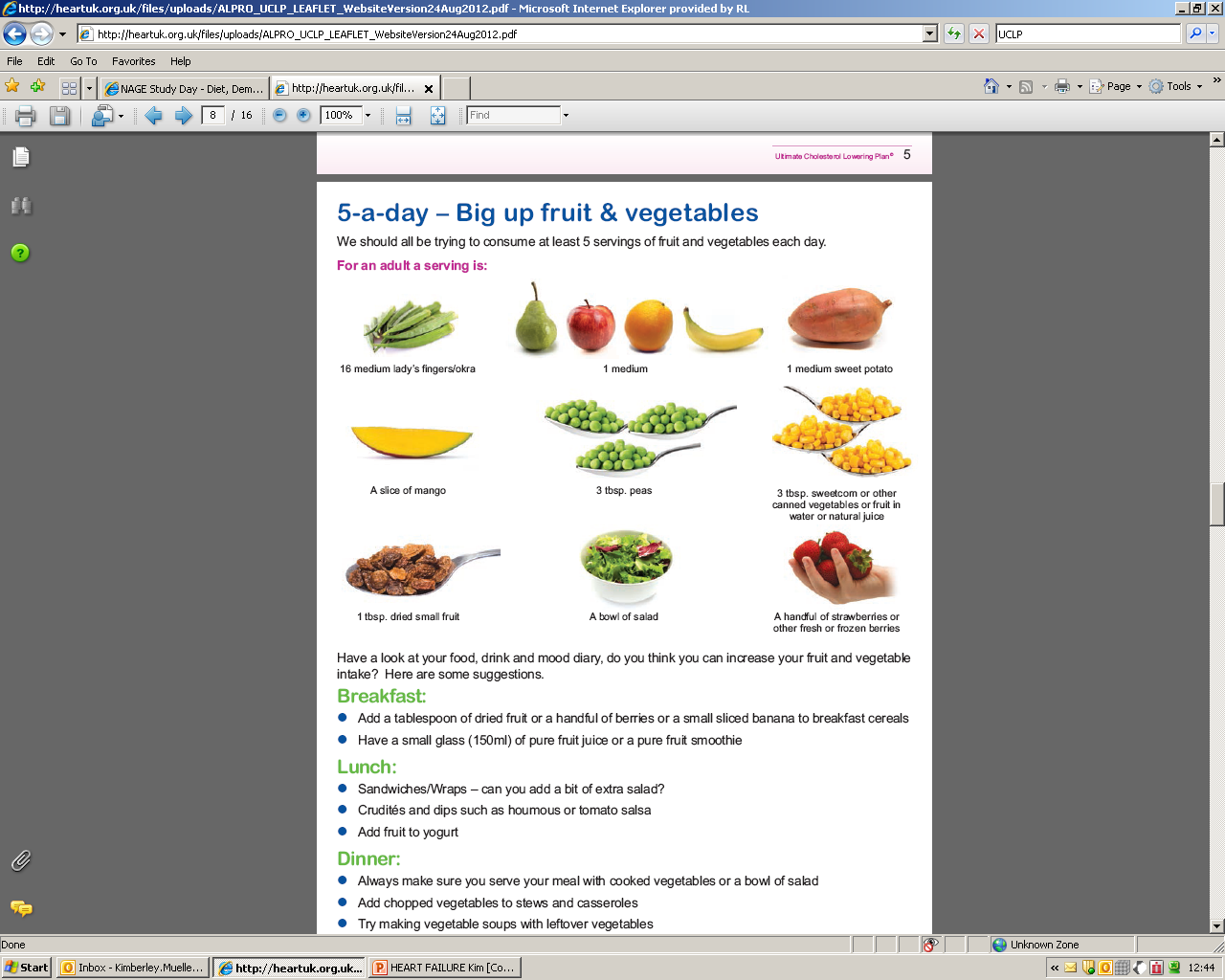 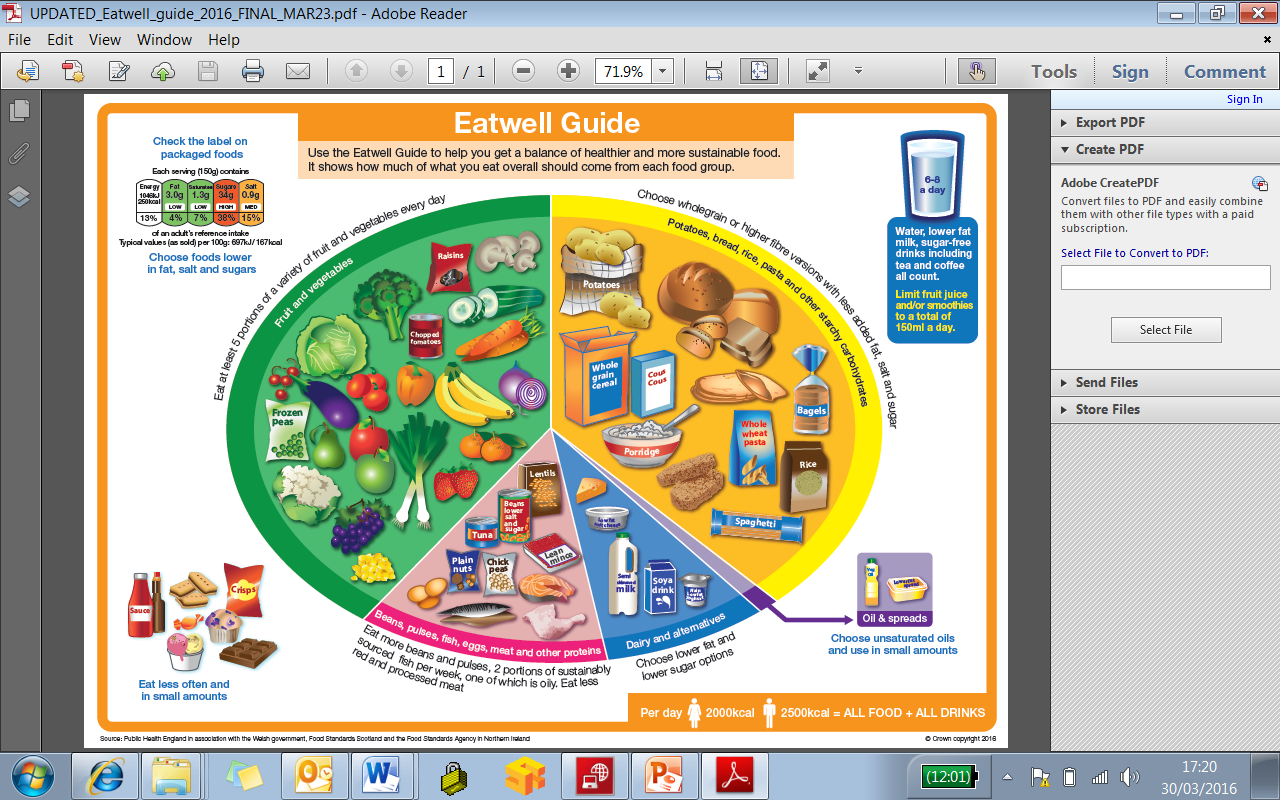 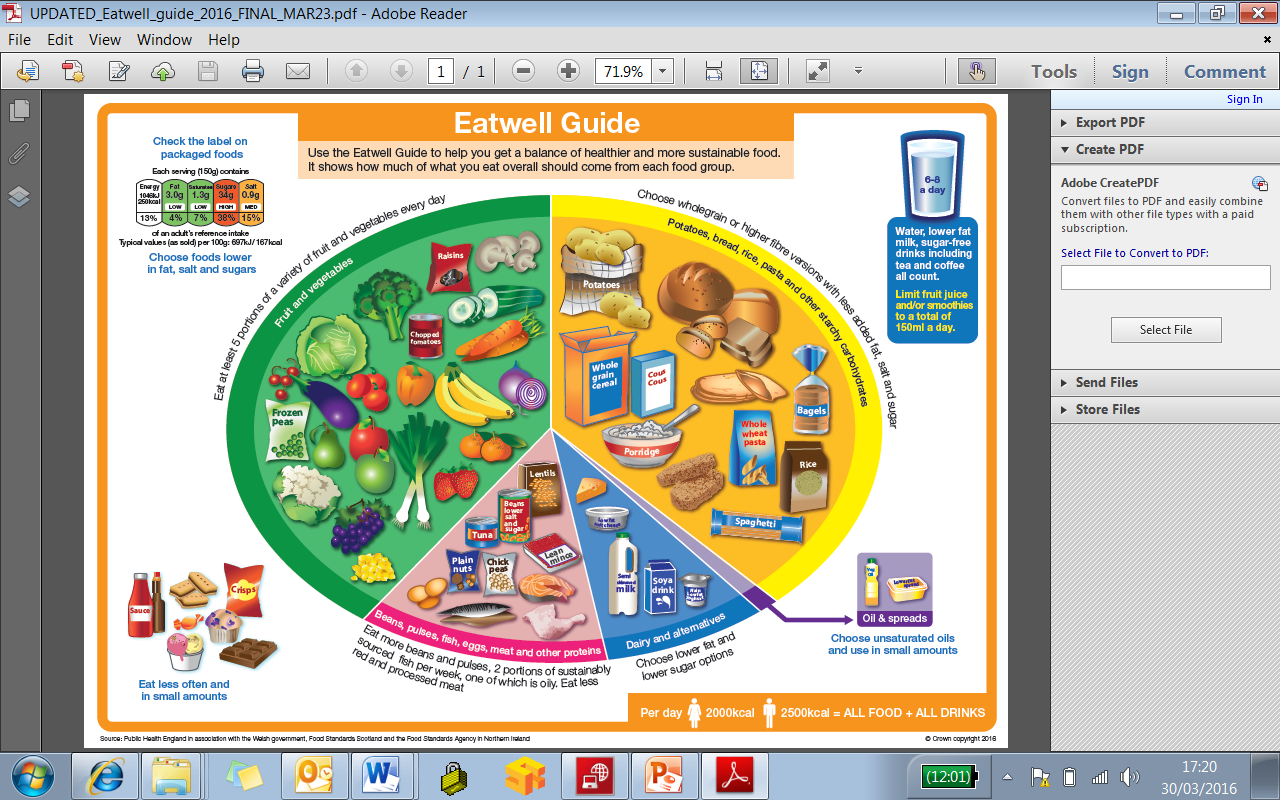 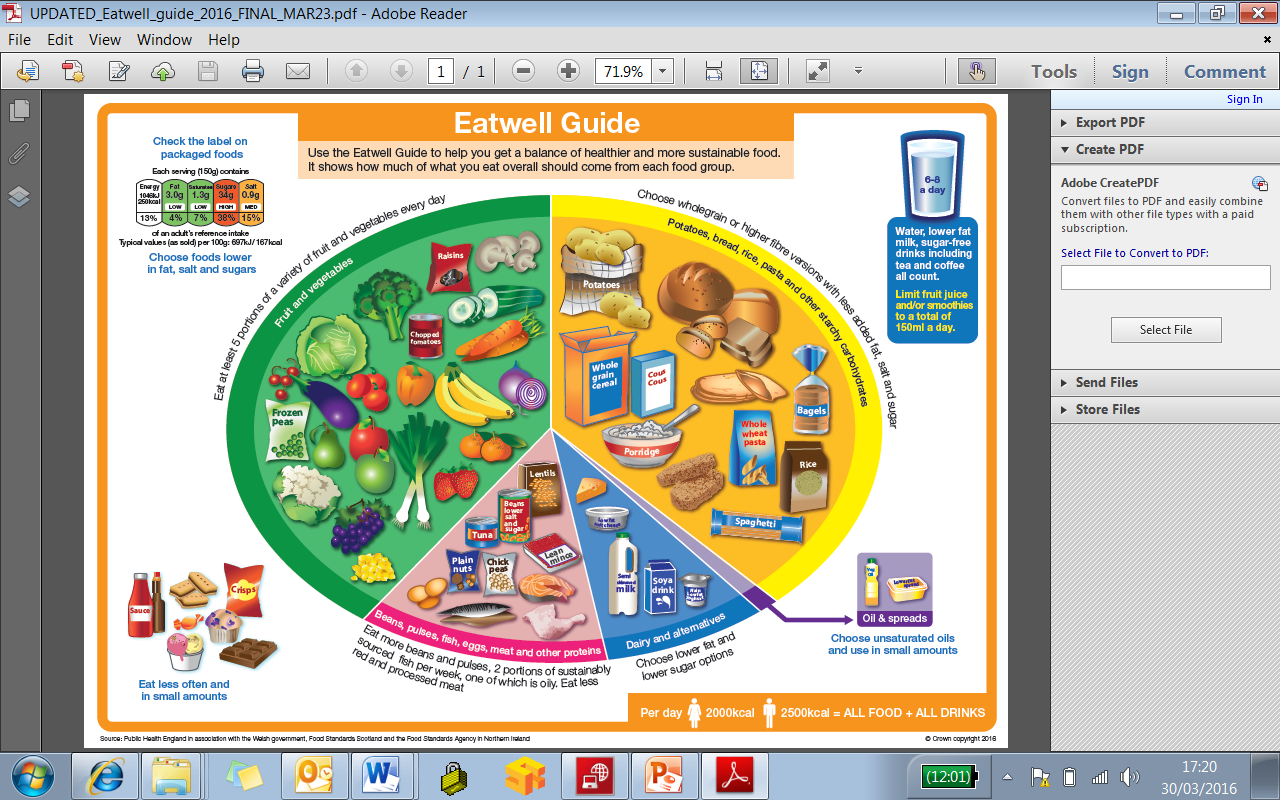 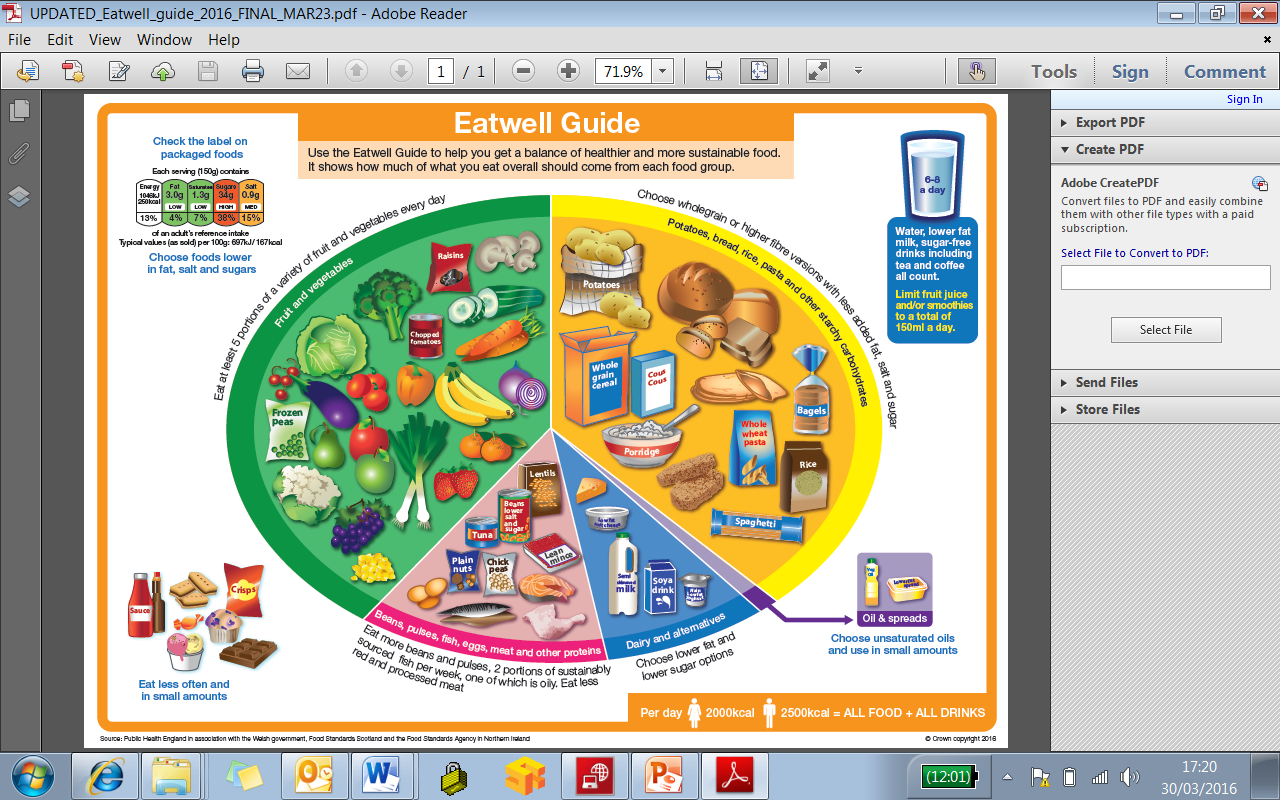 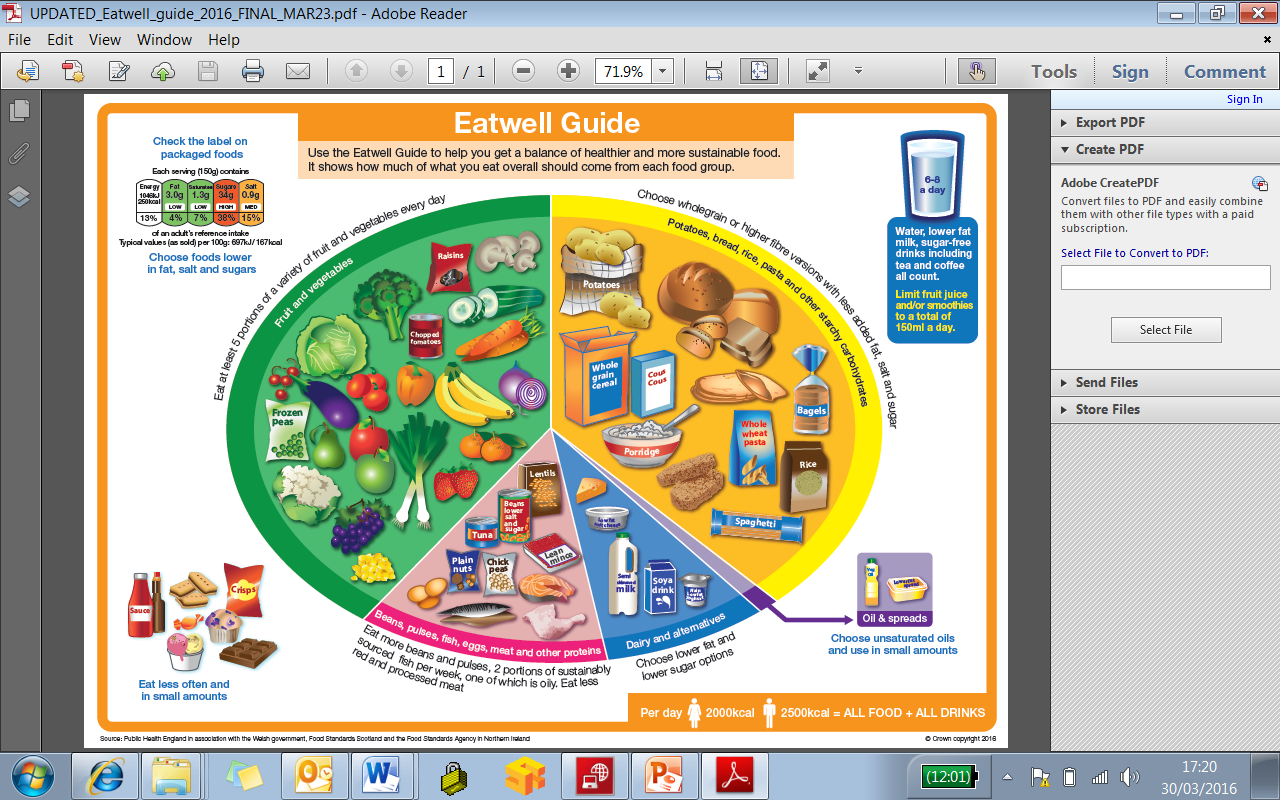 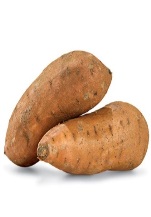 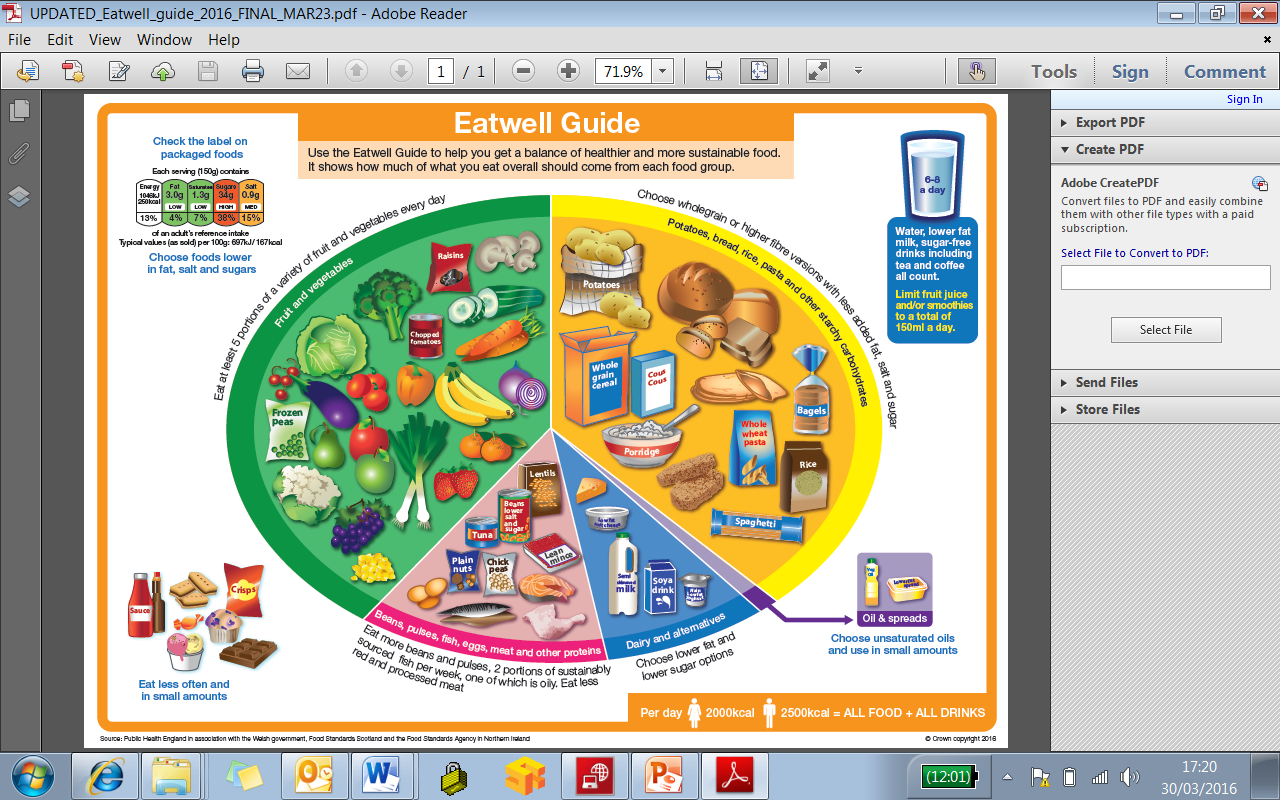 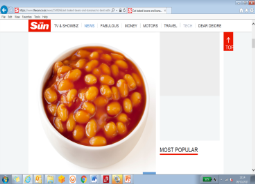 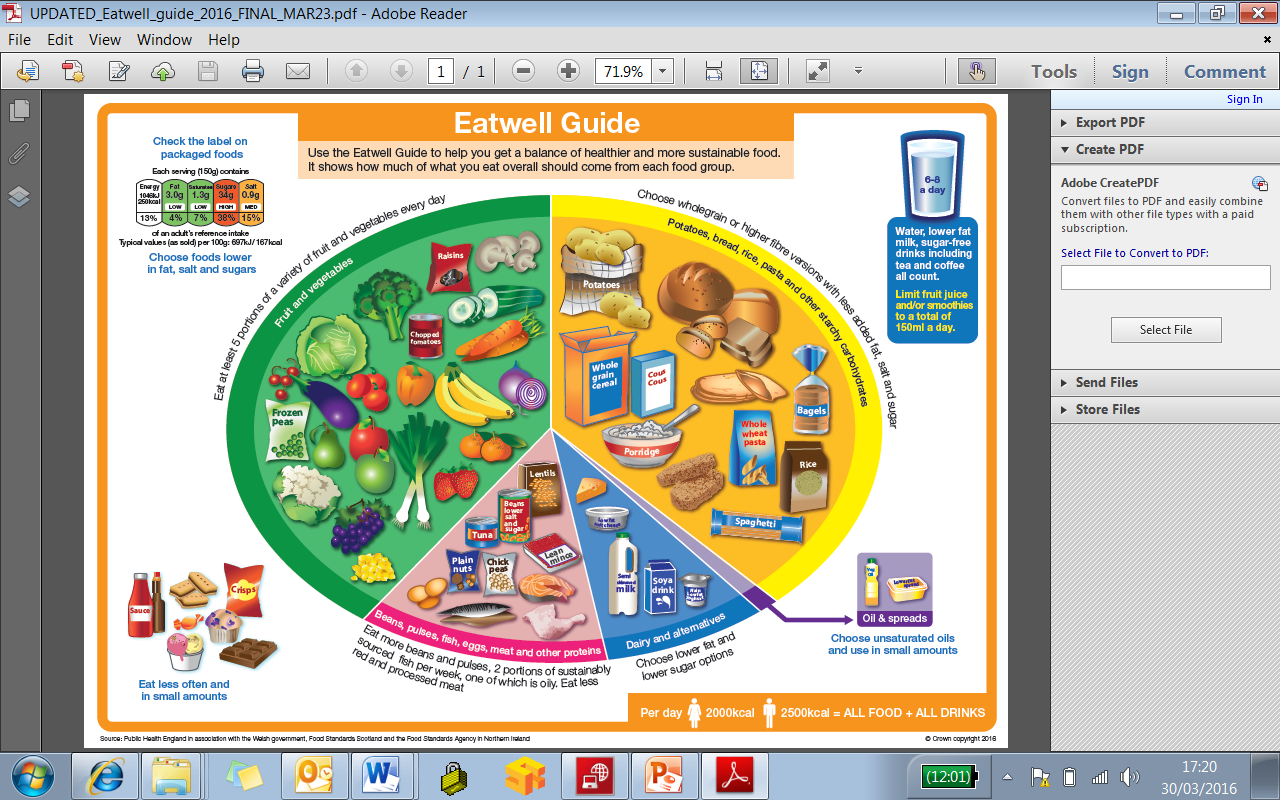 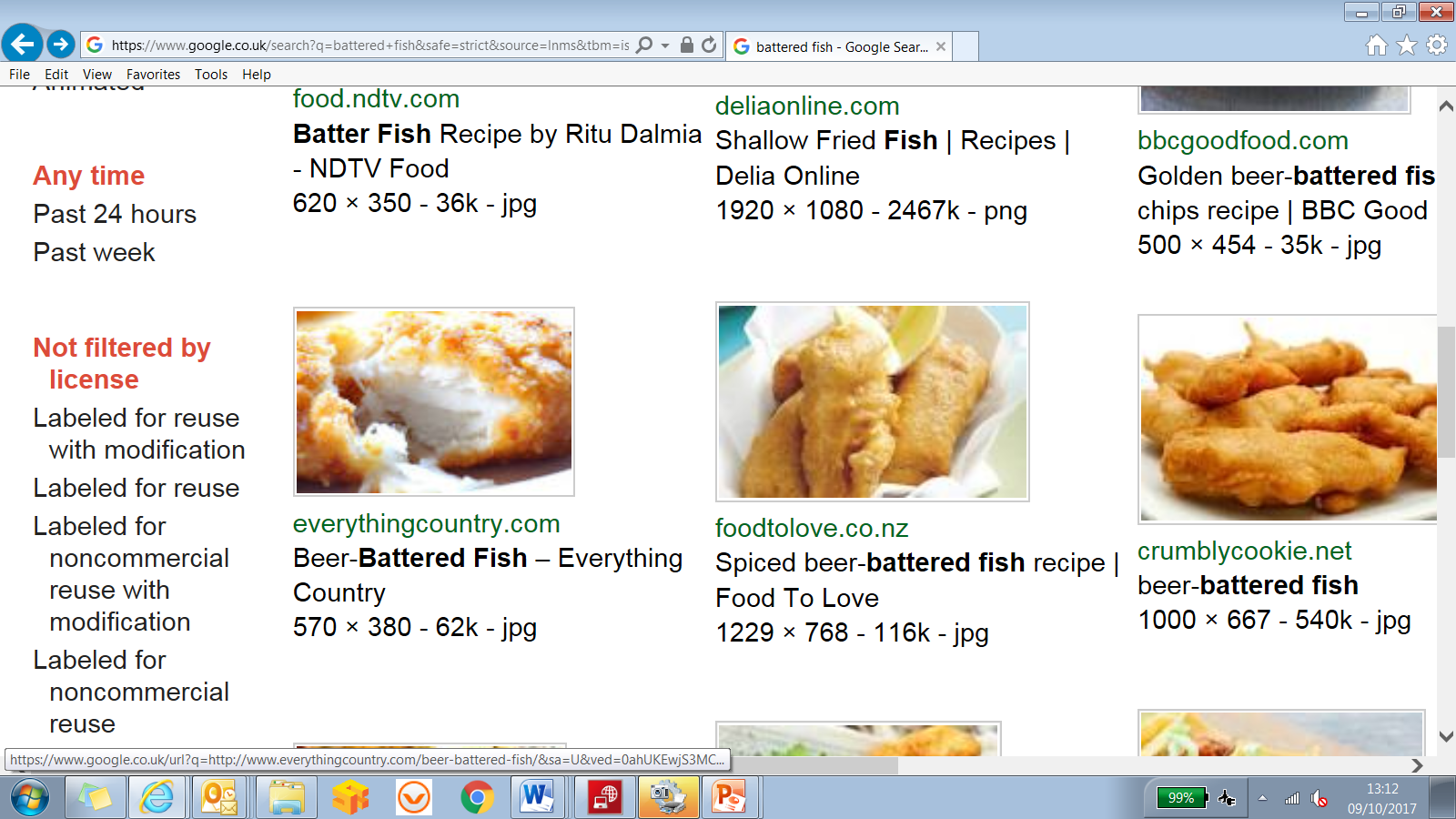 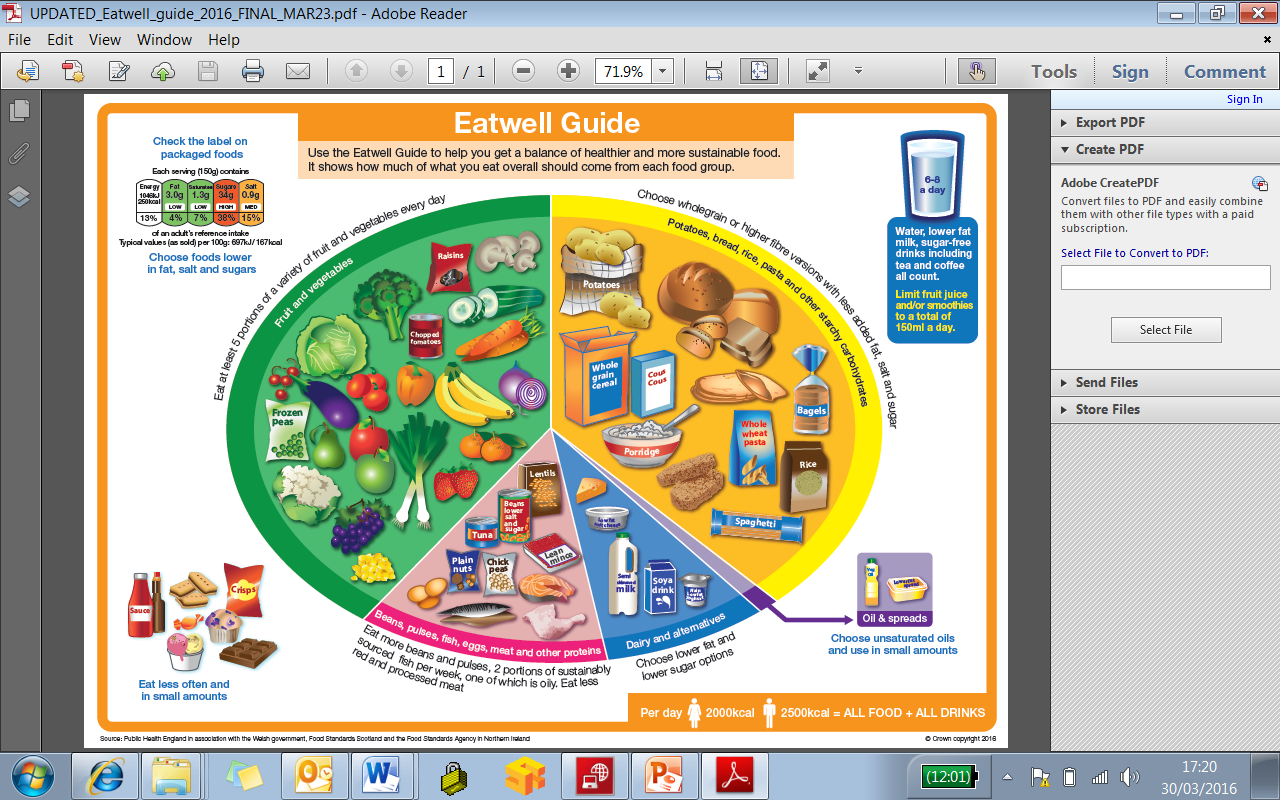 Carbohydrates
All carbohydrates are broken down to provide glucose and will increase your blood glucose level.

The amount (portion size) of carbohydrate is the main dietary factor affecting blood glucose levels.

It is important to choose more nutritious carbohydrates.
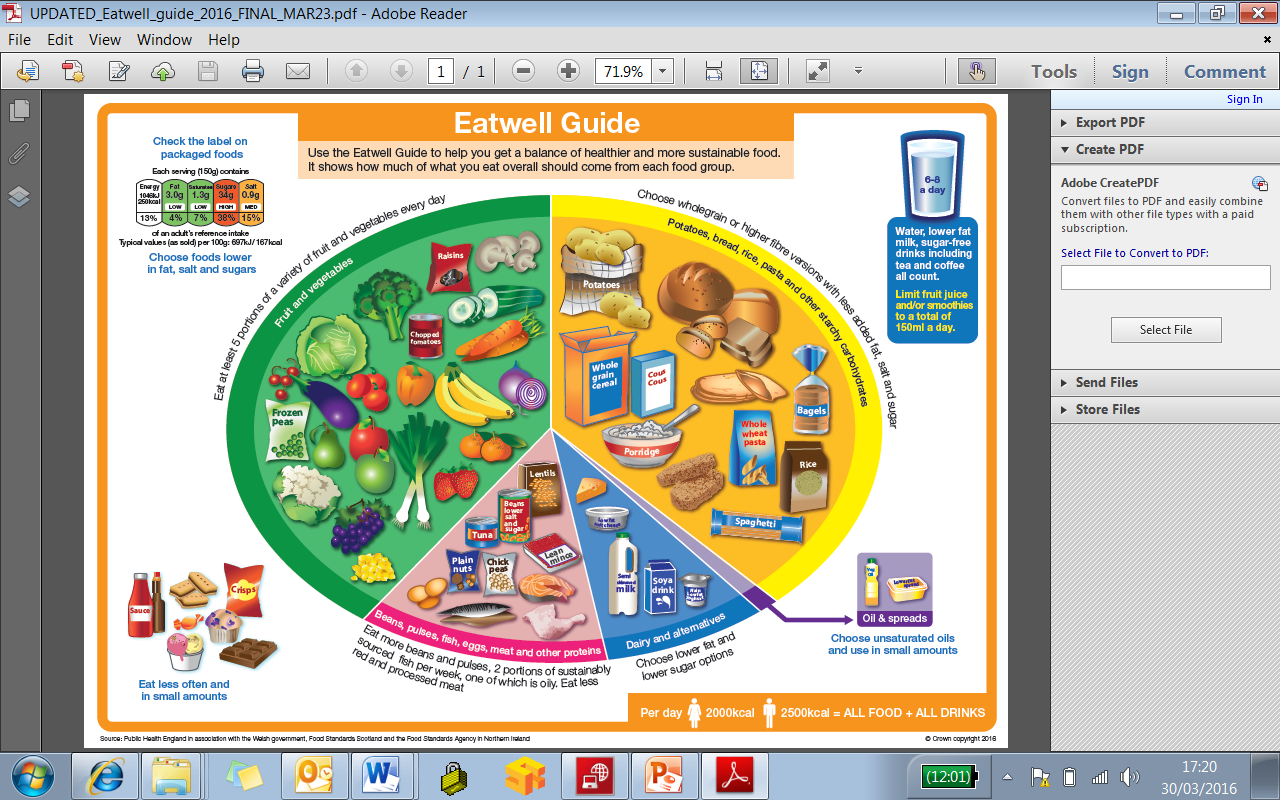 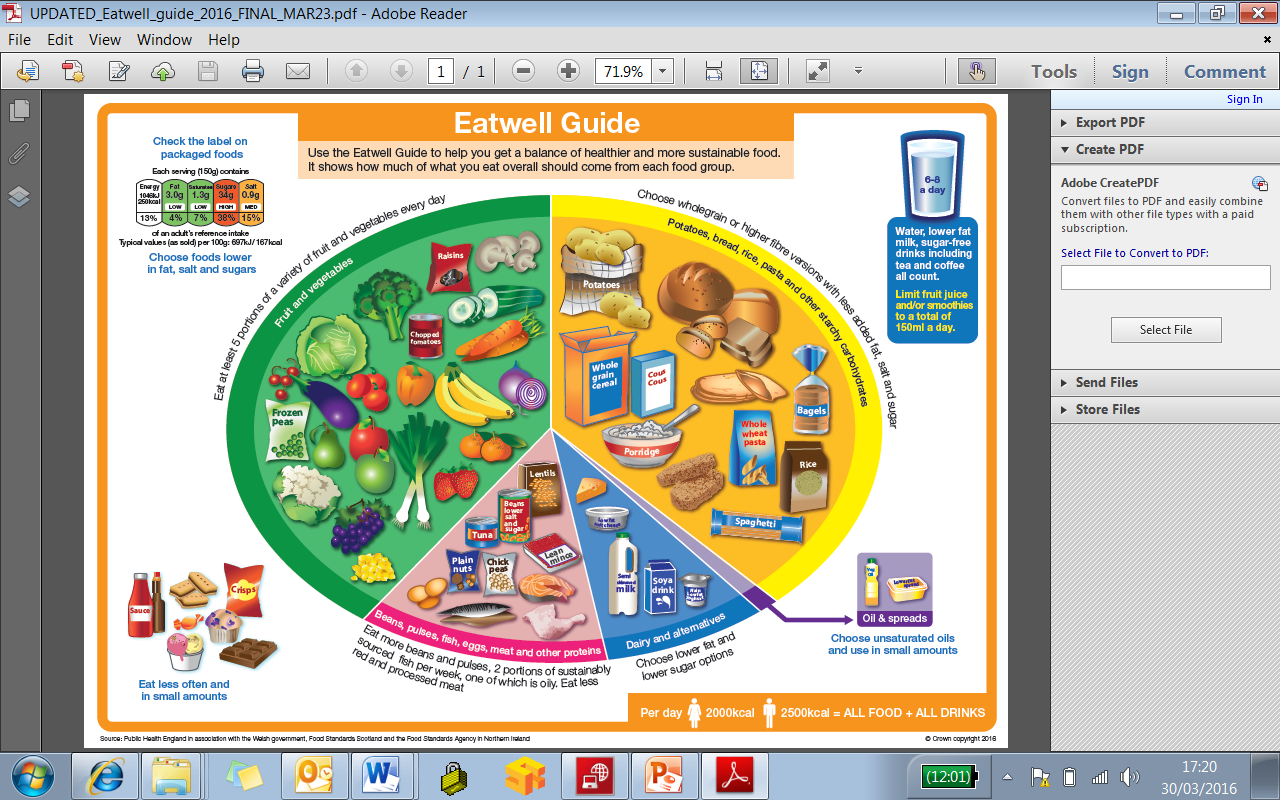 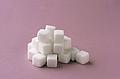 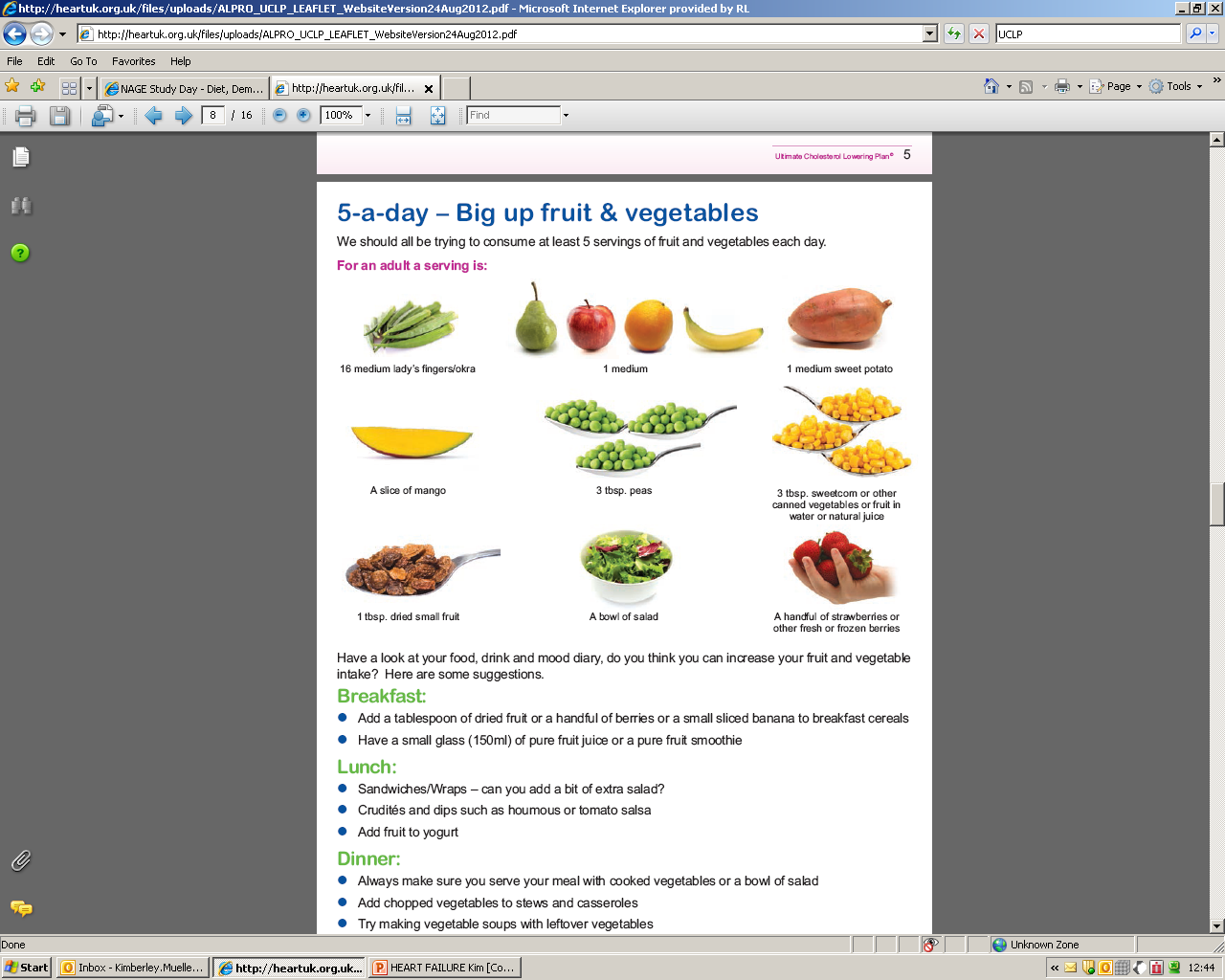 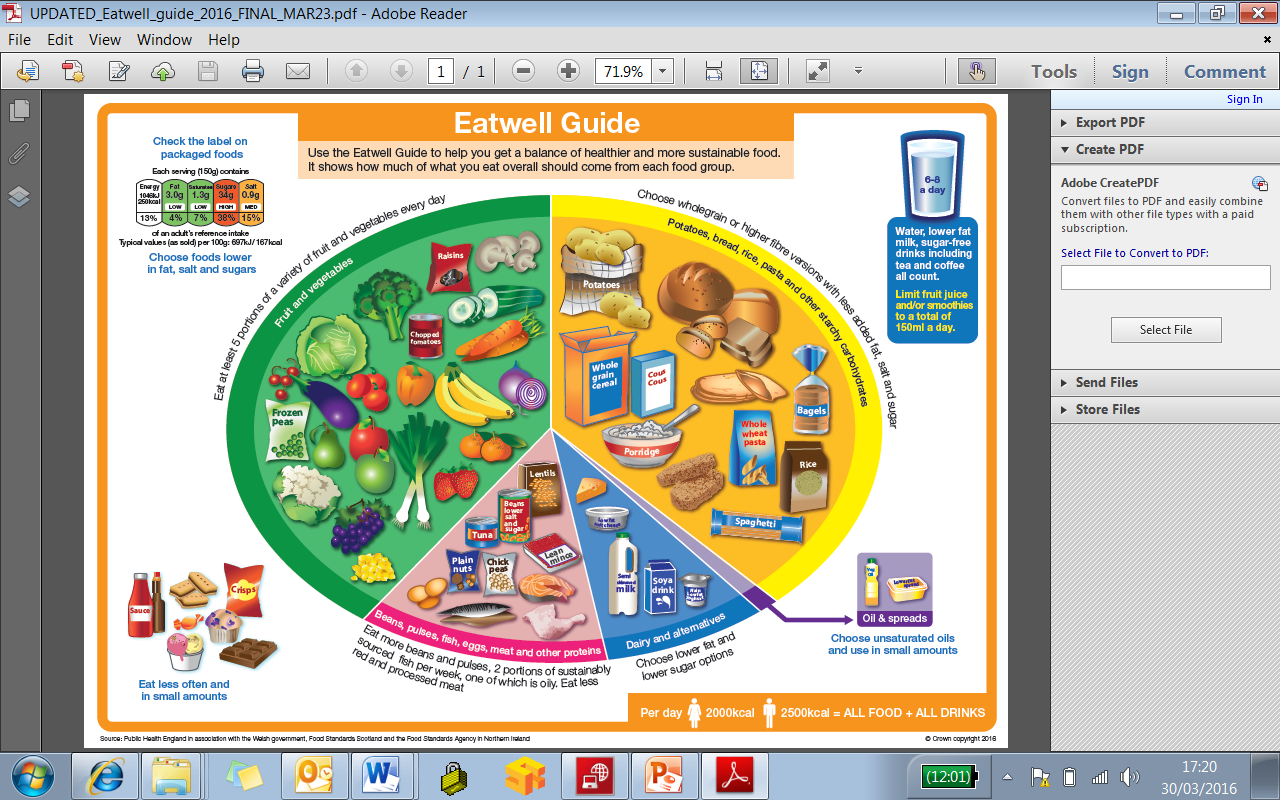 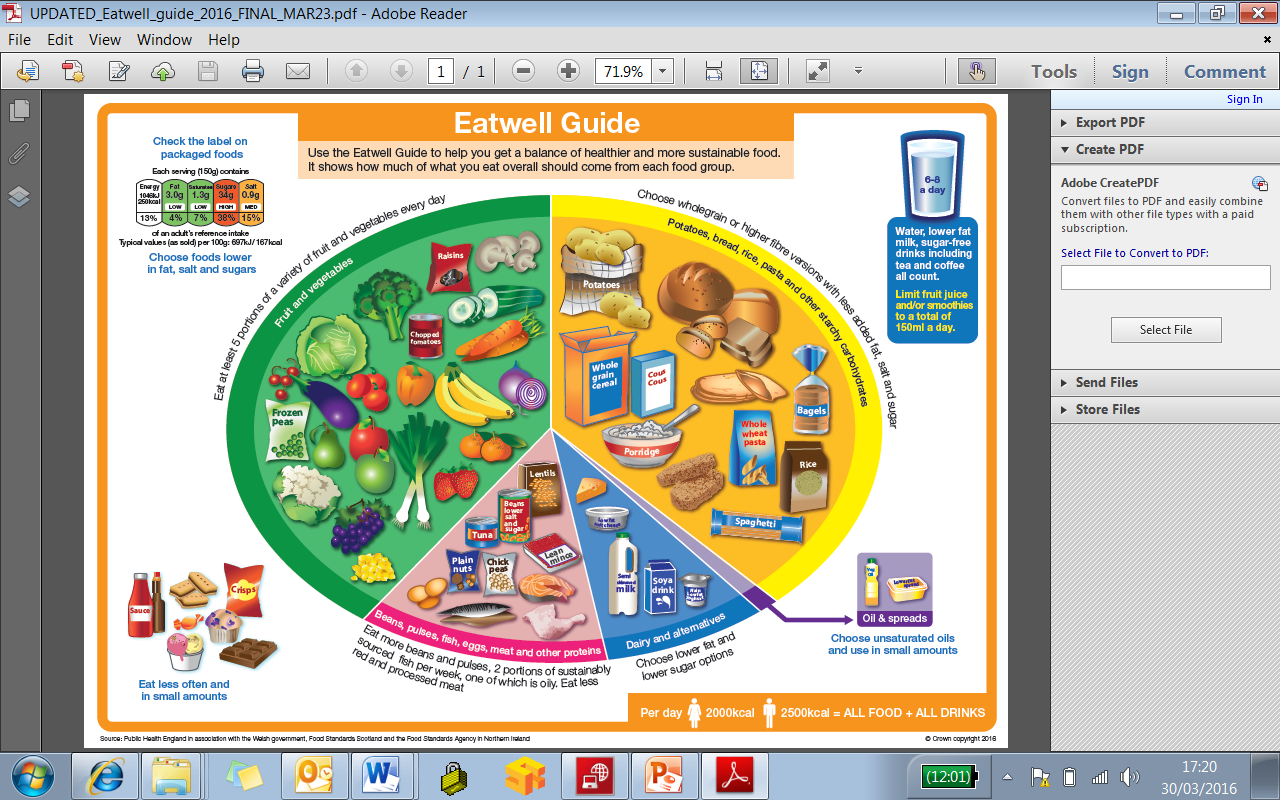 Carbohydrates
Focus on the total carbohydrate content and not just the sugar content.

As the amount of carbohydrates eaten has the biggest effect on blood glucose levels after eating, reducing portions or matching carbohydrate to insulin injection can help manage blood glucose levels.
Carbohydrates
For more information about carbohydrates take a look at the other carbohydrate awareness recordings or book on to Diabetes Smart.